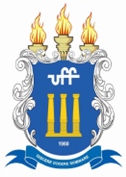 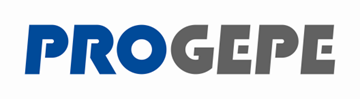 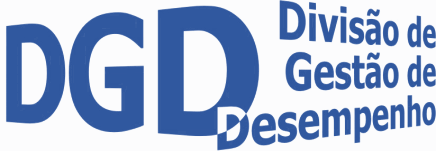 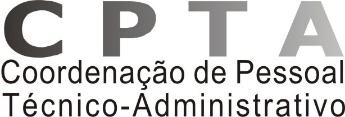 Universidade Federal FluminensePró-reitoria de Gestão de Pessoas Coordenação de Pessoal Técnico-Administrativo
Divisão de Gestão de Desempenho
Resultado das Análises das Avaliações de Desempenho - 2019
O que a Universidade precisa aprimorar para que as atividades dos servidores técnico-administrativos sejam melhor desenvolvidas?
Em relação à questão formulada para chefia e servidor, nos formulários de Avaliação de Desempenho sobre os aspectos a serem aprimorados, foram obtidas 1467 respostas (89,3%). Nela, conforme gráfico ao lado, a maior demanda institucional encontra-se no aprimoramento das Condições de Trabalho.
Lembram que as condições de trabalho existentes na UFF foram as principais dificuldades encontradas no desenvolvimento do trabalho?
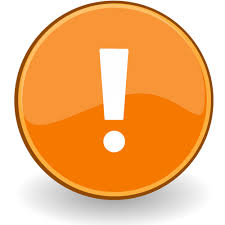 O que a Universidade precisa aprimorar para que as atividades dos servidores técnico-administrativos sejam melhor desenvolvidas?
Nosso espaço físico é insatisfatório com ventilação inadequada!
A instabilidade da Internet prejudica a realização das minhas tarefas!
A falta de telefone dificulta o meu trabalho!
Devido à falta de pessoal estou sobrecarregado!
A UFF é muito grande! Precisamos de transporte!
Os equipamentos médico-hospitalares precisam de manutenção!
Os laboratórios precisam estrutura para seguir as normas de segurança!
Precisamos de um sistema para tornar nosso trabalho mais eficiente!
Minha estação de trabalho é inadequada!
Preciso da instalação de software!
O que a Universidade precisa aprimorar para que as atividades dos servidores técnico-administrativos sejam melhor desenvolvidas?
O Conhecimento Técnico e Organizacional, embora não tenha sido apresentado como uma dificuldade expressiva, observada pela chefia e pelo servidor, foi apontado como o segundo aspecto a ser aprimorado. Desse modo, percebe-se o quanto tem sido relevante para os servidores se manterem constantemente atualizados para um melhor desempenho de suas funções.
O terceiro aspecto a ser aprimorado, conforme o gráfico, foi a “Gestão da Atividade”, sendo ela compreendida por realização, mudança ou aperfeiçoamento dos fluxos e procedimentos (89%), das reuniões e trabalho em equipe (9%) e melhor definição das atividades do cargo, em relação às atribuições correspondentes (2%).
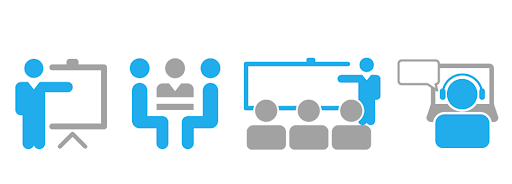 Esses dados são o resultado da compilação das análises das Avaliações de Desempenho de 2019, a partir das informações prestadas nos formulários pelos servidores e suas chefias.
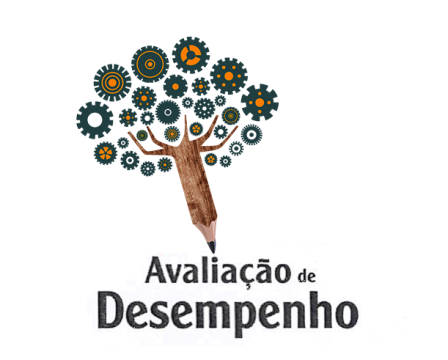 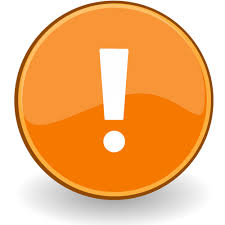 Fiquem por dentro dos próximos informativos da DGD!